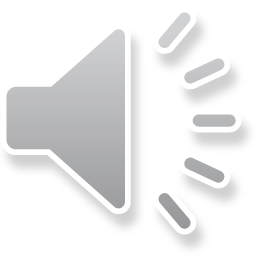 Atlas Grzybów
Budowa Grzybow
Grzyby jadalne
Grzyby jadalne
Grzyby trujace
.
Grzyby pasozytnicze
Dziekuje za uwage!!
Lena Mirka